Activities of the UNECE ESD Youth Platform
Publication
Strategy for the Youth Platform
Background:
Recurring problems [engagement, understanding of the youth platform and its role]
New UNECE ESD Strategy
Momentum: EU Year of youth, Ministerial Conference, end of Covid-19 Restrictions
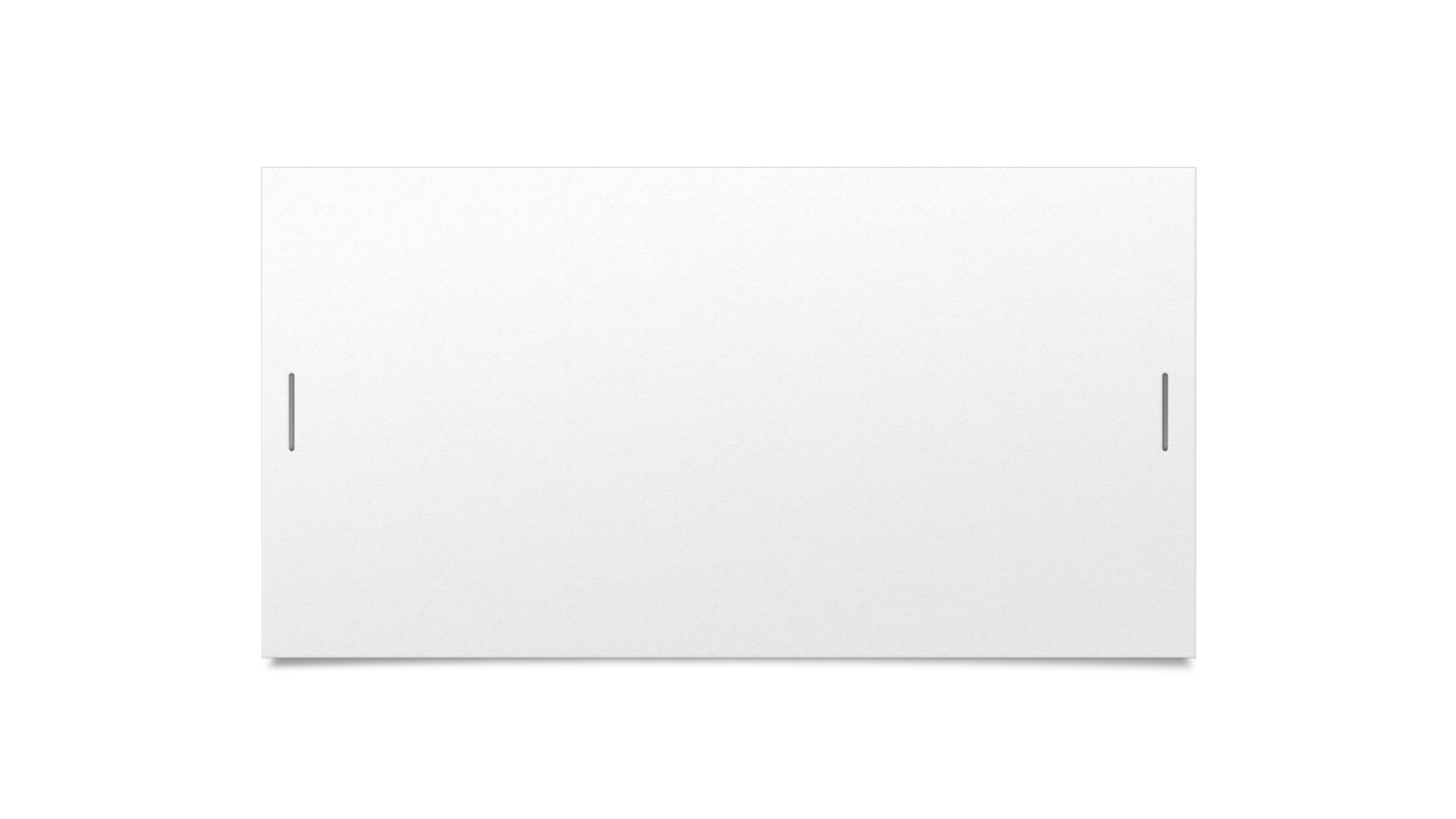 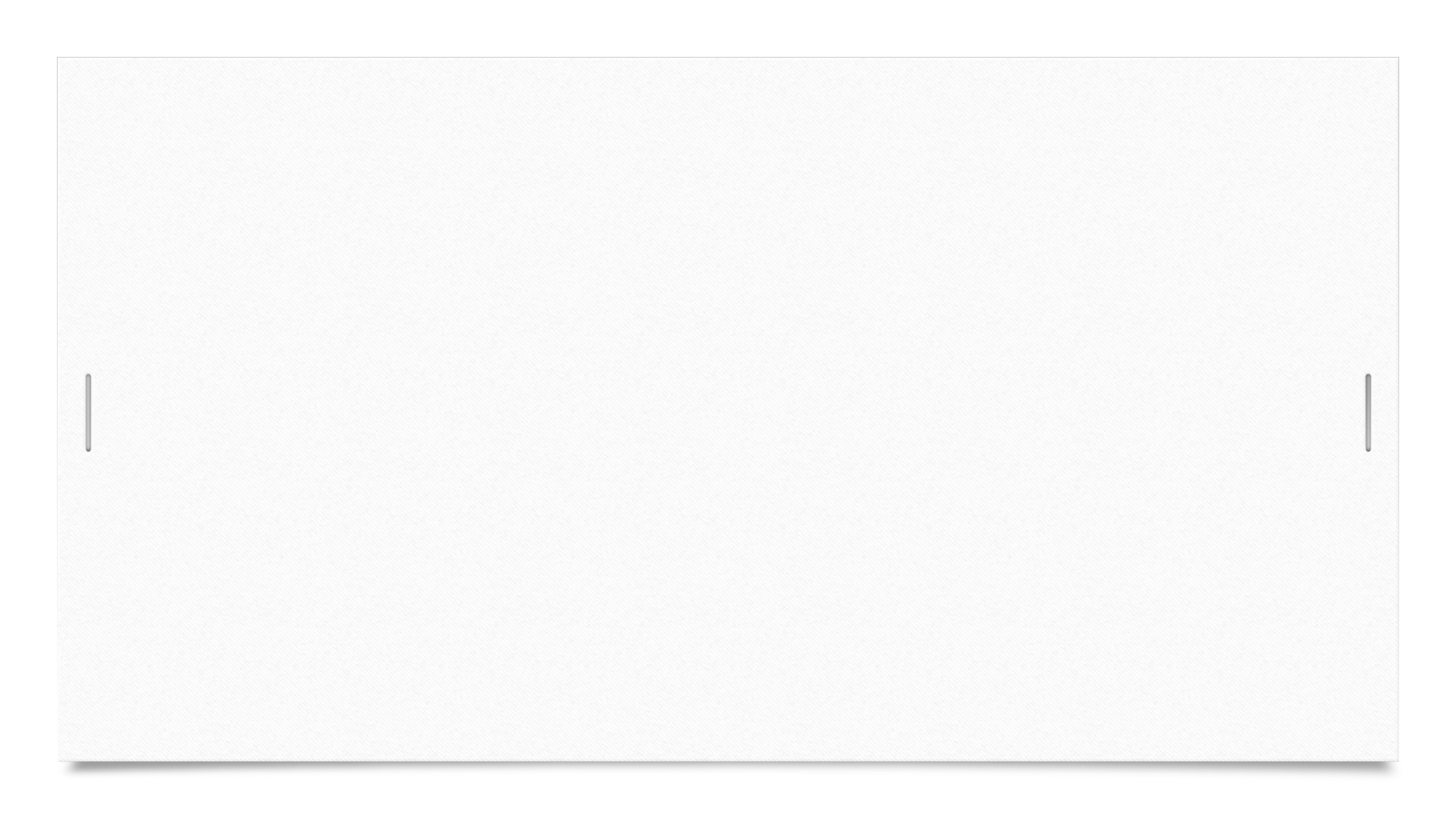 Strategy for the Youth Platform
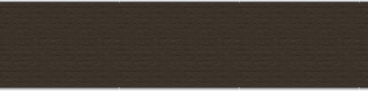 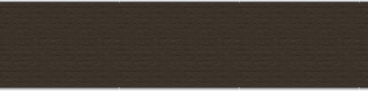 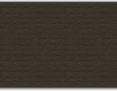 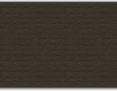 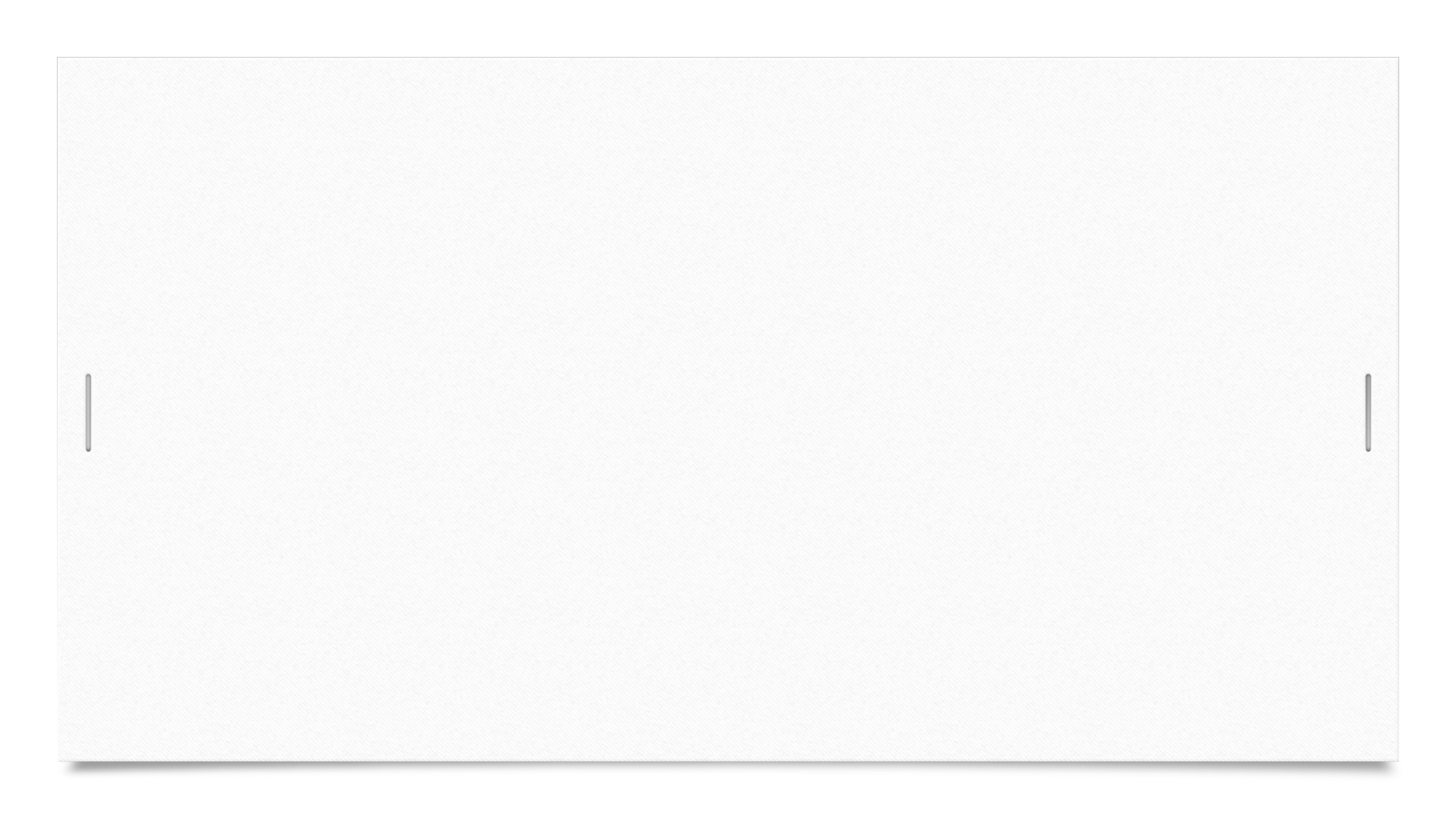 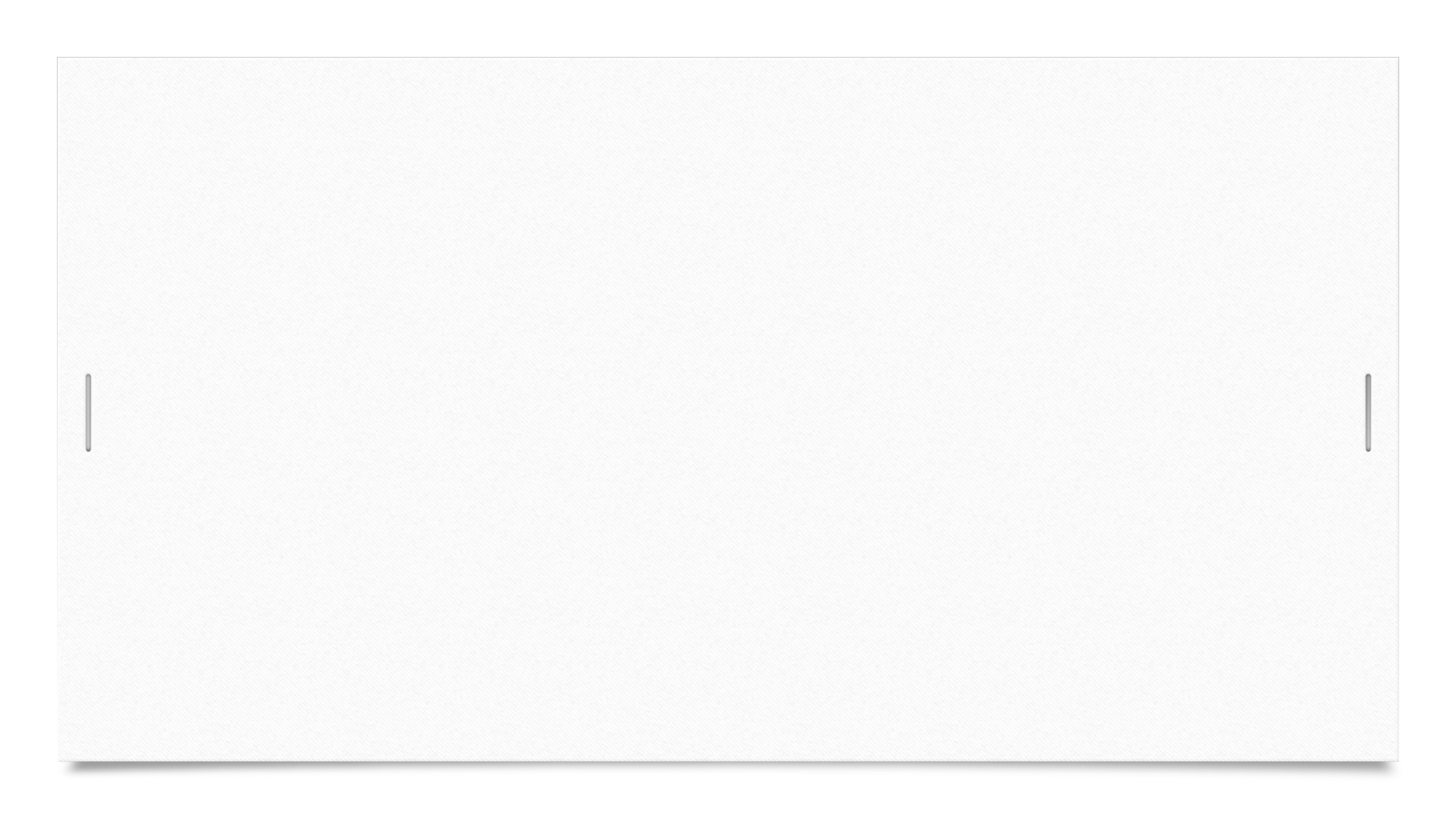 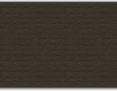 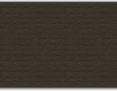 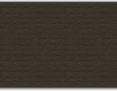 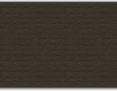 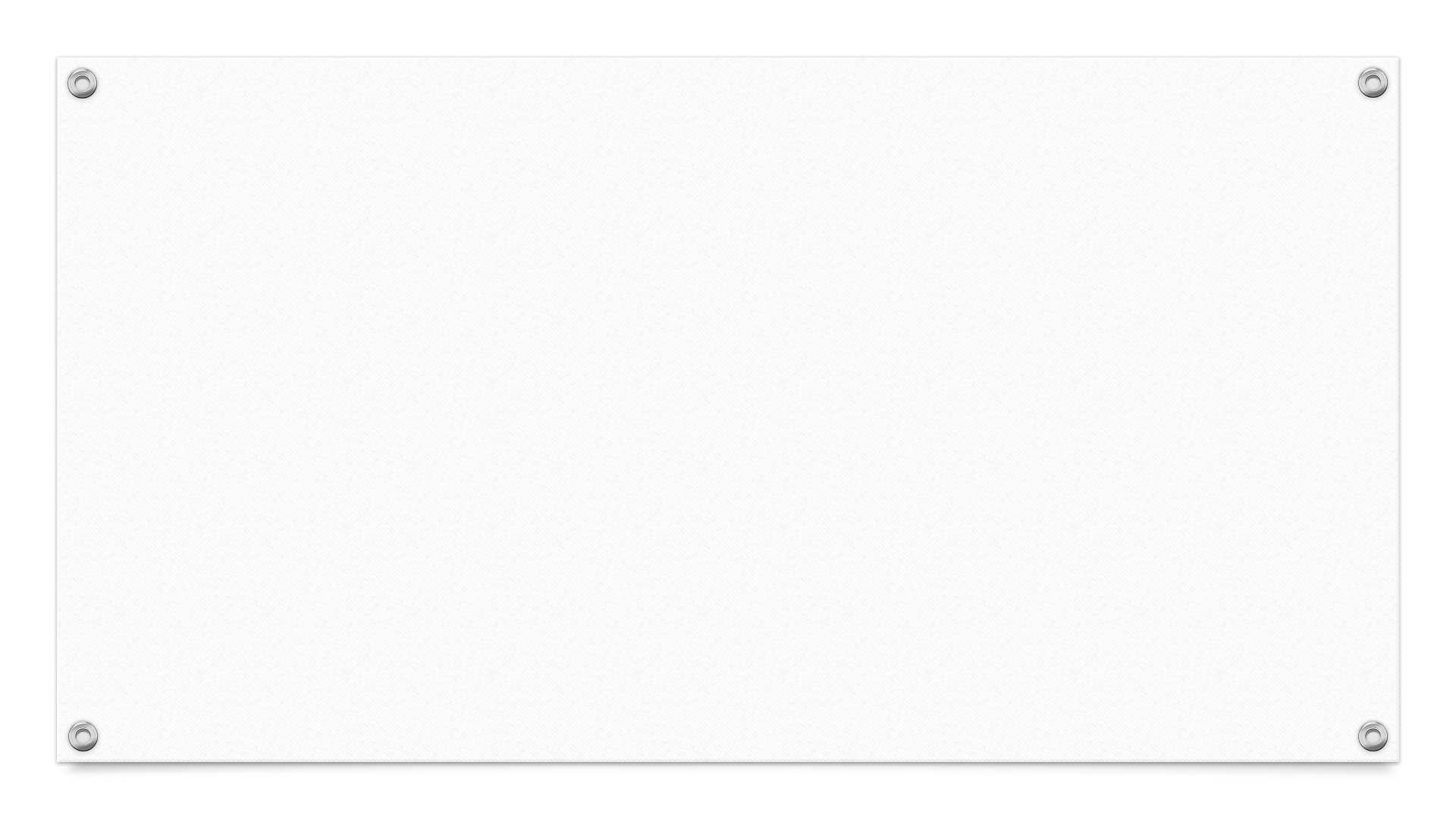 Four strands / topic areas for Activities
Programmatic
Fundraising
Strengthening our own network
Communication / Advocacy
Activities
Holding engagement initiatives and dissemination activities with decision makers at different levels;
Contribute to regional and global policy initiatives;
Development of a funding strategy, including a needs – assessment;
The establishment of strategic partnerships to jointly advocate and implement ESD initiatives in the UNECE Region;
Strengthening the operational effectiveness of the network with clear roles and responsibilities;
Next Steps
Working Groups on each topic / strand
Work plan and clear tasks / people responsible
Launch of Publication: Side event at Ministerial? 
Legal Aspects [i.e. formal / informal registration – location, etc]